Pasqua 2020
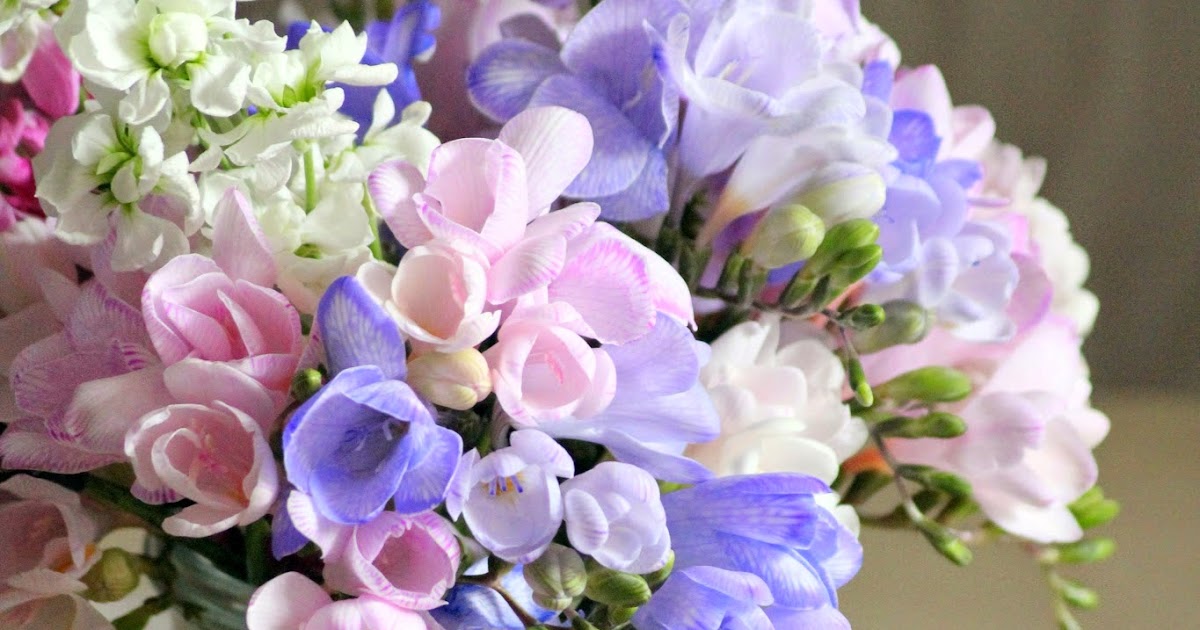 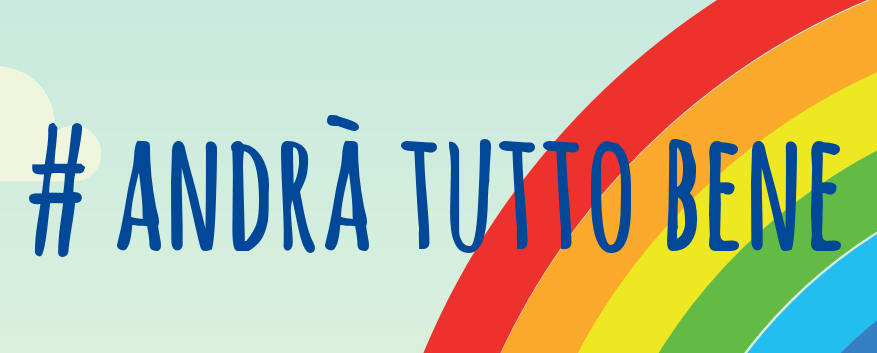 Alla fine andrà tutto bene
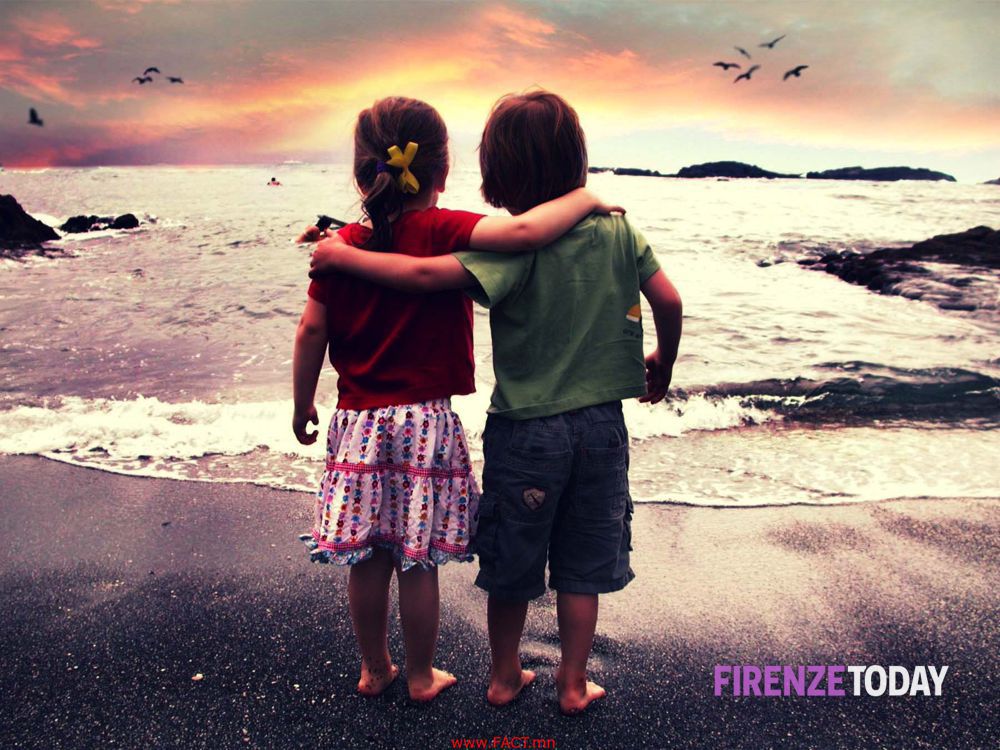 Torneremo ad abbracciarci senza paura. 
Fino ad allora nulla ci vieta di pensarci fortissimo
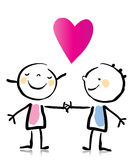 Mai nessuno e niente potrà separare i nostri cuori.
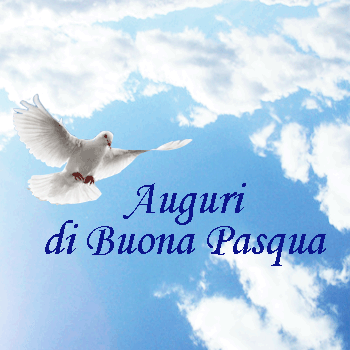 La Pasqua è RESURREZIONE, 
che possa infondere nei nostri cuori tanta forza per ritornare alla vita
Ai nostri tesori e alle loro famiglie
  
BUONA PASQUA

   Le maestre della  classe 2E